新北市蛋類加工派送業職業工會
113年第12屆第2次會員代表大會照片
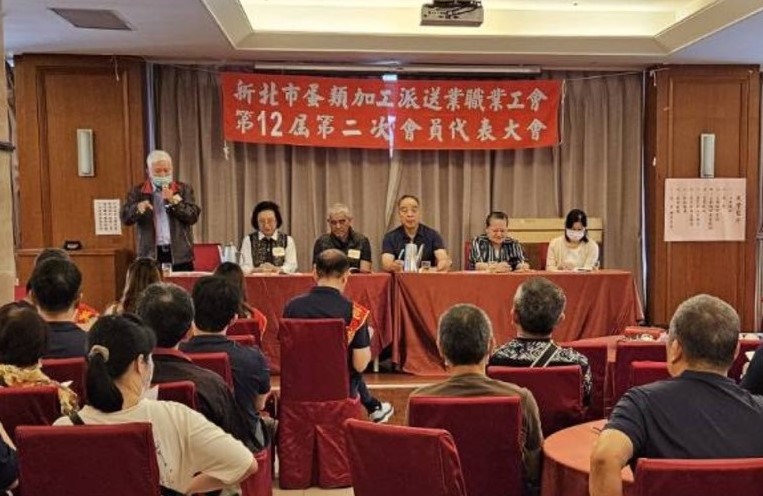 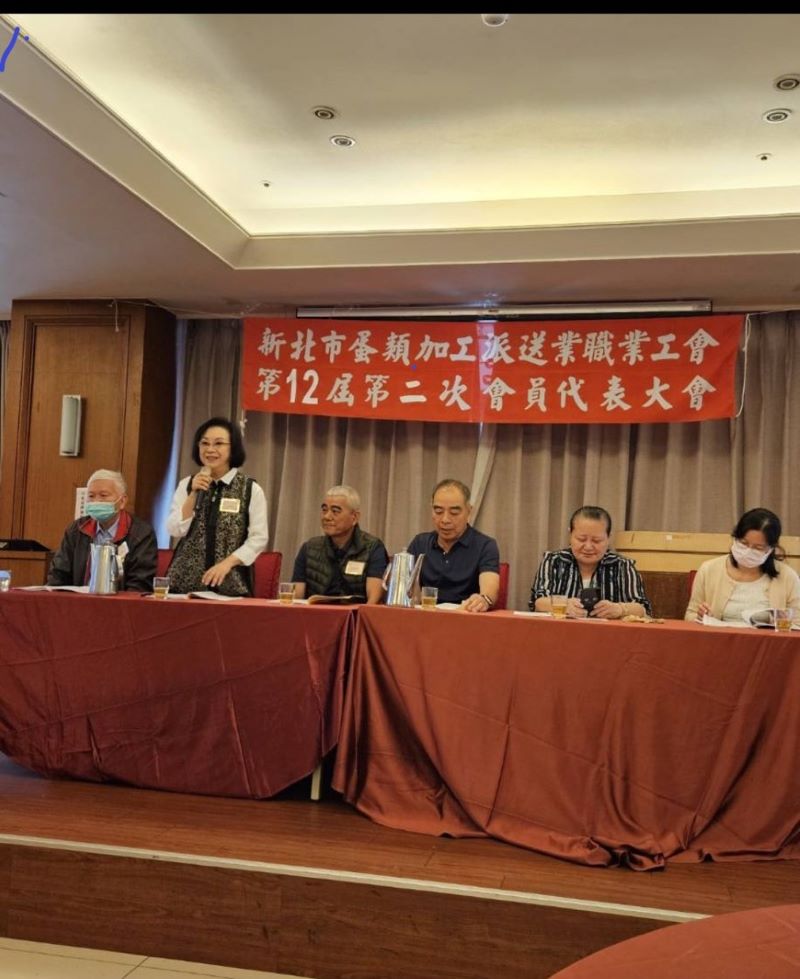 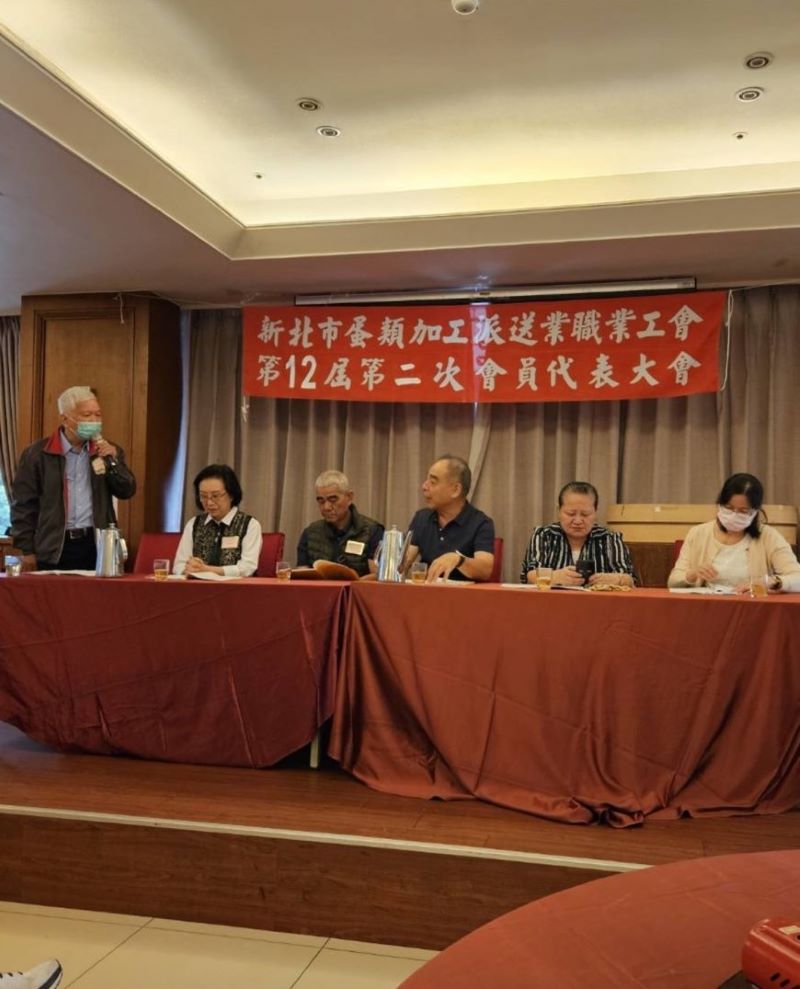 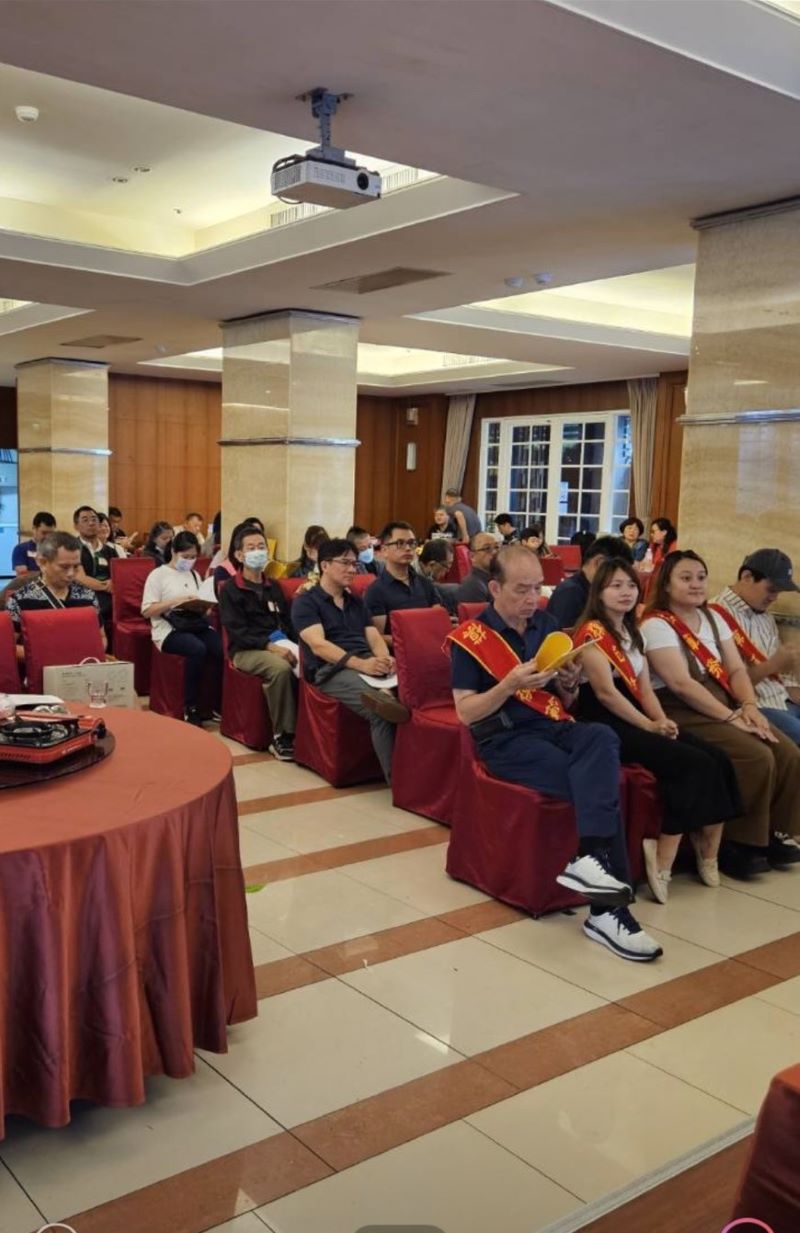 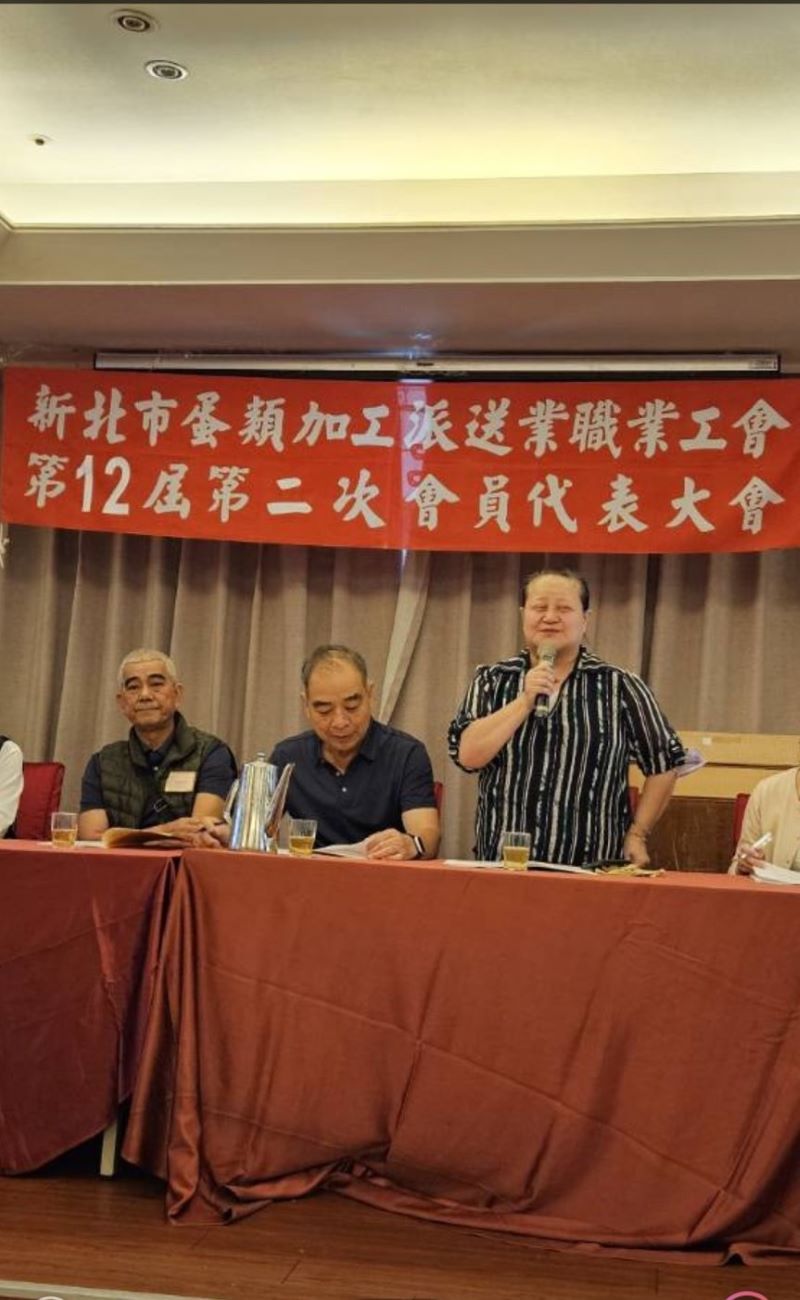 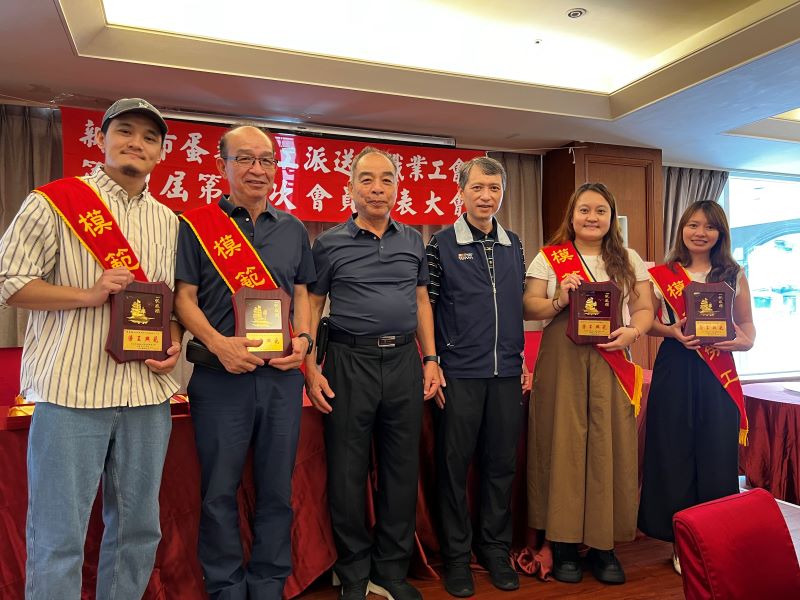 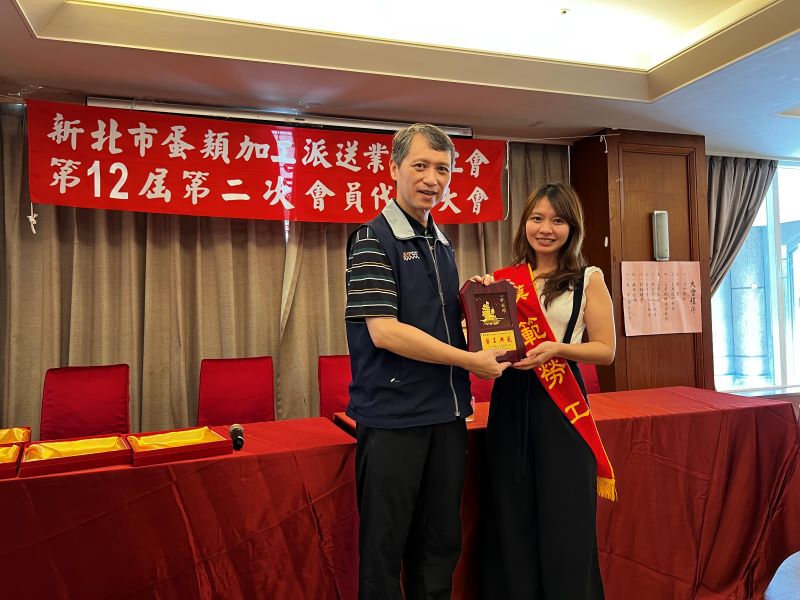 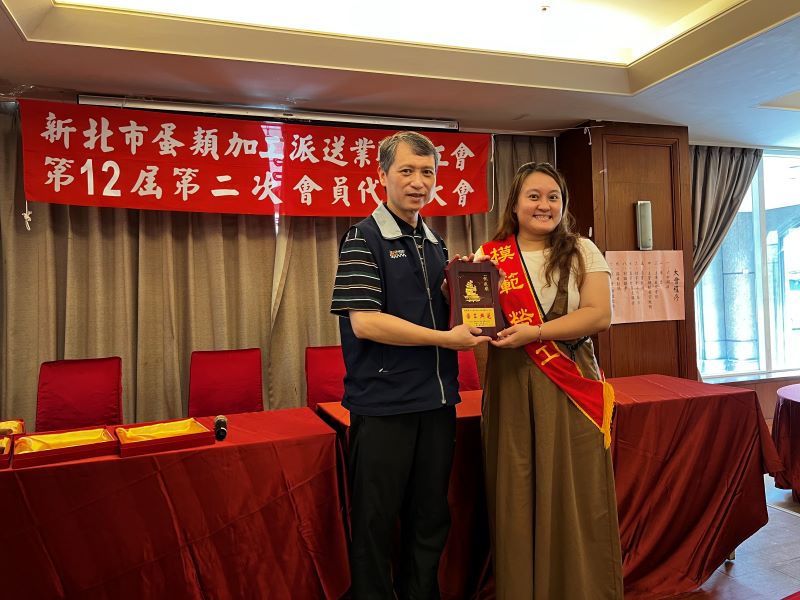 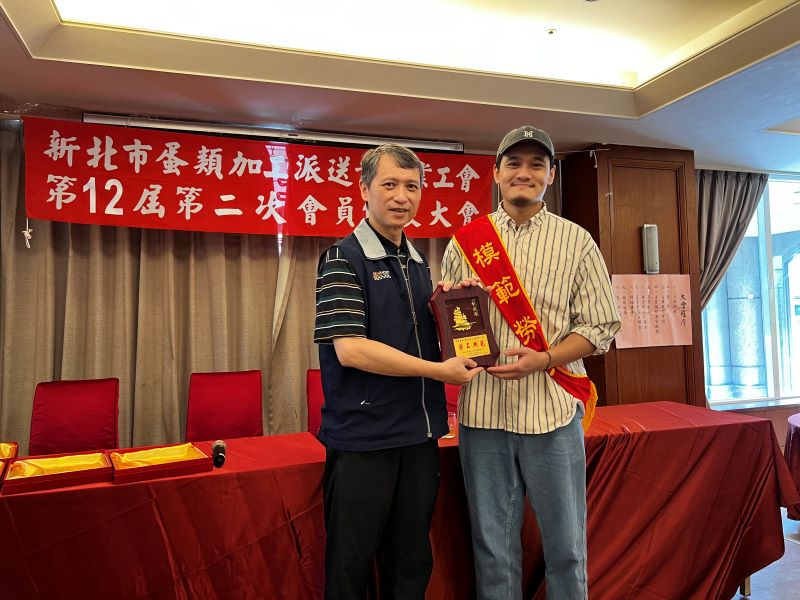 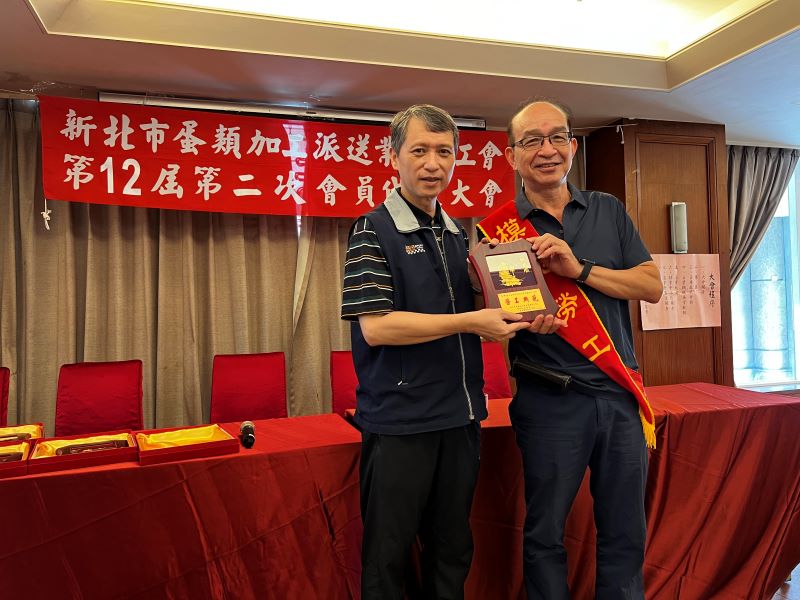